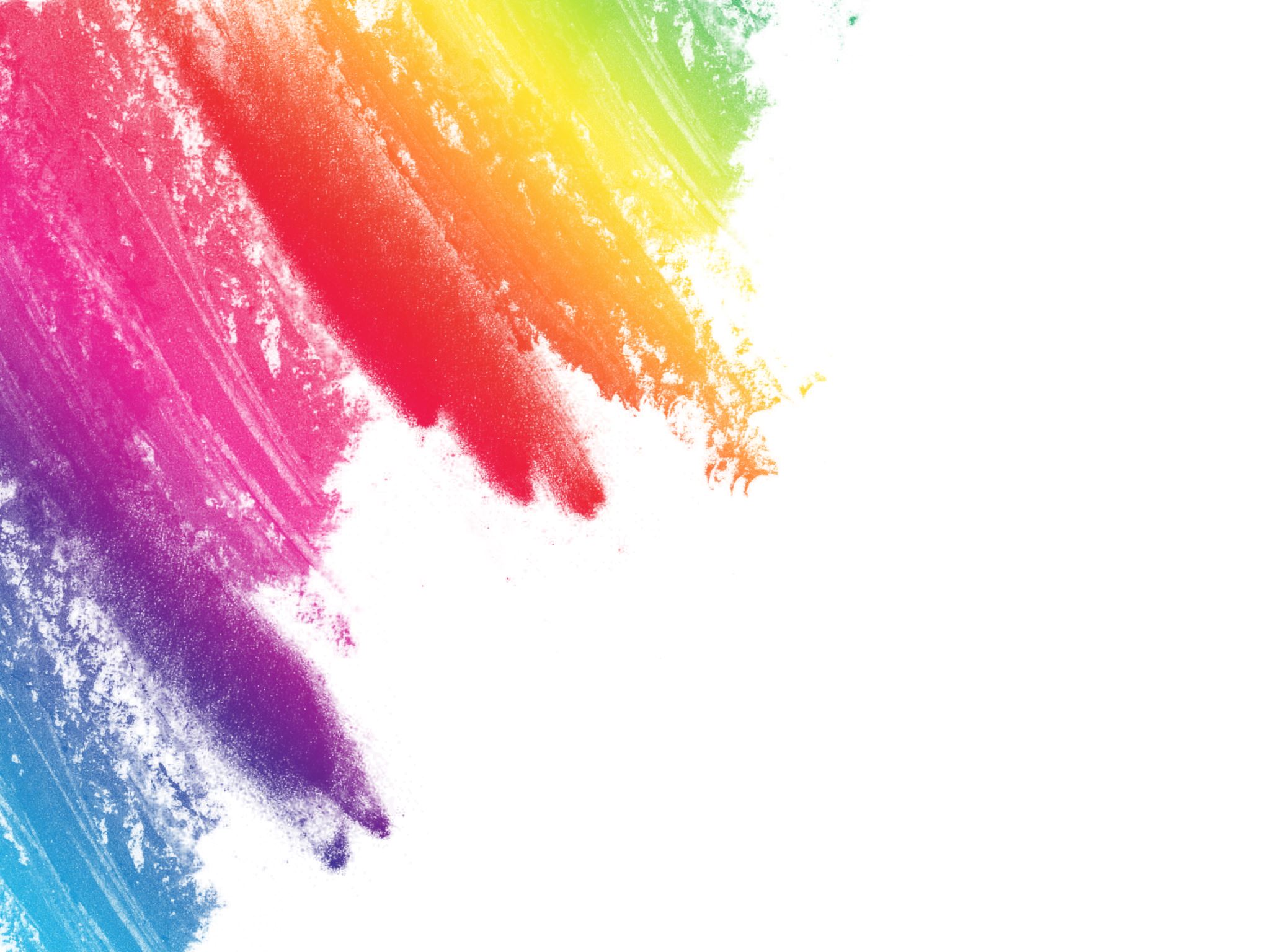 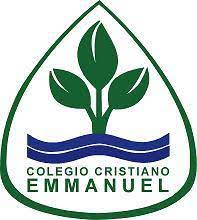 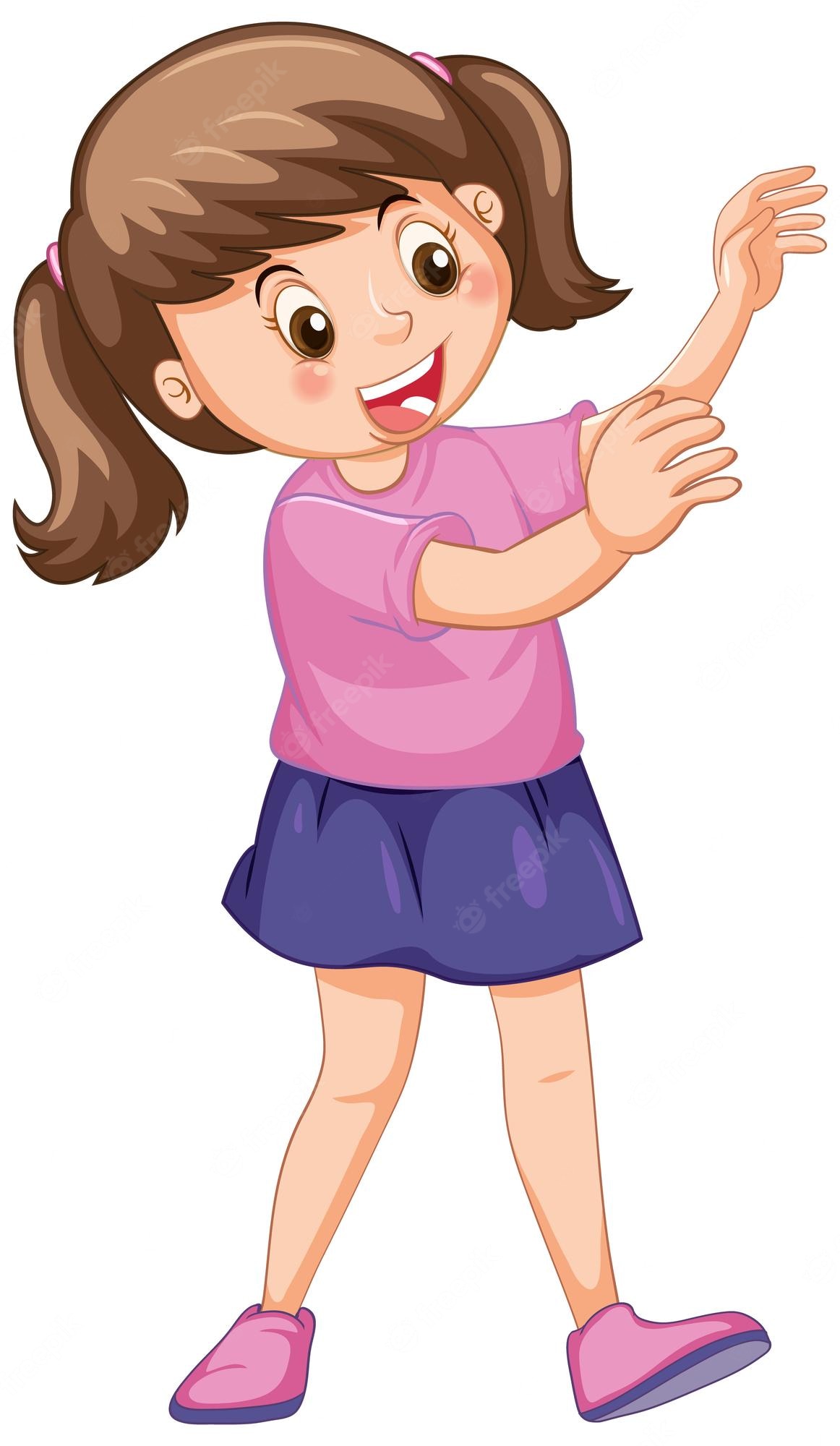 PENSAMIENTO MATEMÁTICORetroalimentación  primer semestre 2023
Reconocen y completan  patrones
Clasifican objetos de acuerdo al color forma y tamaño
Reconocen los números del 1 al 10
Escriben los números del 1 al 10
Cuentan 1 en 1 hasta el 10
Cuentan   y tachan  colecciones de objetos 
Completan secuencias de números
Escriben dictado de números del 1 al 10
Completan secuencia de números  del 1 al 10